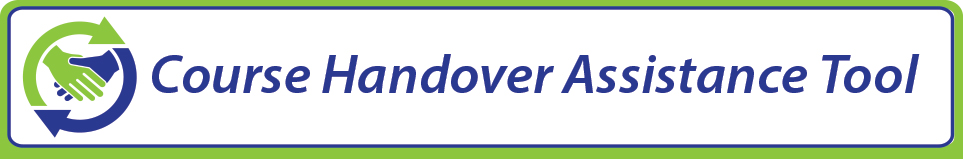 Plan for the session

Look at the tool

15 minutes back story and the research

30 minutes exploring and using the tool in some detail

Initial thoughts

De Bono hats. (Table cloths)


Web site: http://coursehandover.net 






Support for this project/activity has been provided by the Australian Government Office for Learning and Teaching.  The views in this project/activity do not necessarily reflect the views of the Australian Government Office for Learning and Teaching
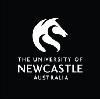 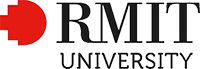 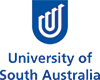 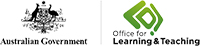 [Speaker Notes: Thank you…people here and participants., OLT and SA branch of HERDSA 










We want to show you our ..probably our third attempt ..we are expecting many more and we are expecting to move beyond a PDF which you will see…but we think there is value in a low tech approach

Hopefully you can think of a course and have a look at one component.. 

We would like to open this up to a general discussion about the issue]
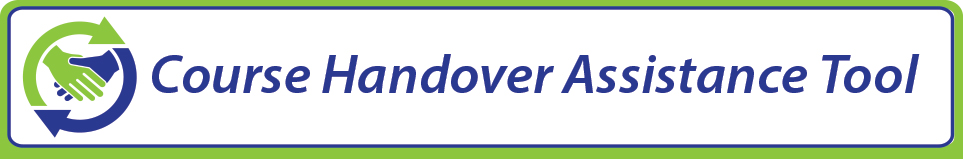 The Challenge

2011  support for a new curriculum 
Often asked to look at courses that used to work- but something has happened 
Support for new staff
Increased focus on “program” in the sector
Reflected in the development of threshold learning outcomes
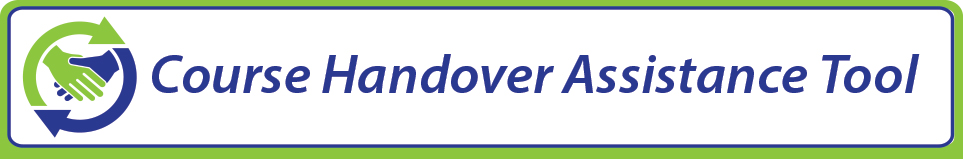 Nursing Handover
Can’t find any literature directly related 

Lots on curriculum design / mapping / alignment
-Handover is more to do with the communication

Lots on course coordination: more about the job in general:
-Handover is more about the course than the job 

We did find local “tick sheets” which address some of the admin requirements ..these are general but very helpful…….but not handover
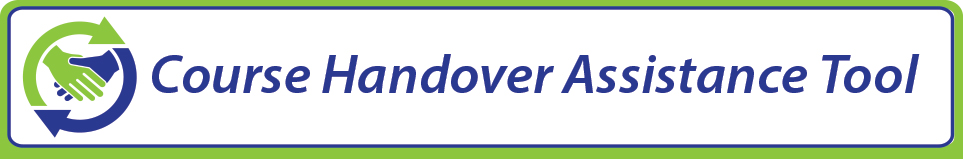 Nursing Handover
Clinical Handover
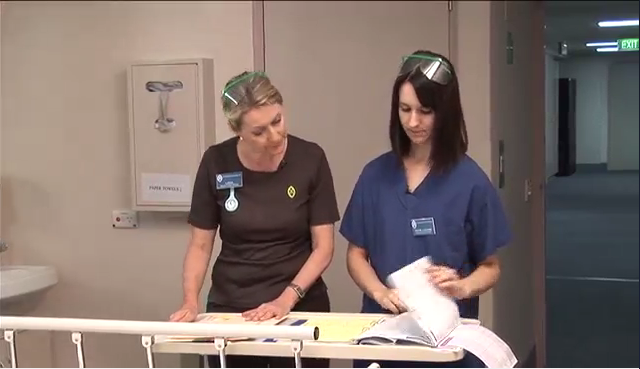 [Speaker Notes: We see two nurses handing over a patient in a process called clinical handover. 

What I want you to see is the structure / that there is a process 

Patients are unique individuals (infinte complexity)  that’s important because complexity is a potential challenge for this tool 

Address the complexity by process called ISBAR which structures the handover ---- 

both the person receiving the handover and the person giving the handover know what is coming next. 

Takes 2.47 secs…we start at 1 minute

The nurses doesn’t own the patient..they are the caretakers…but at the same time their judgment is critical]
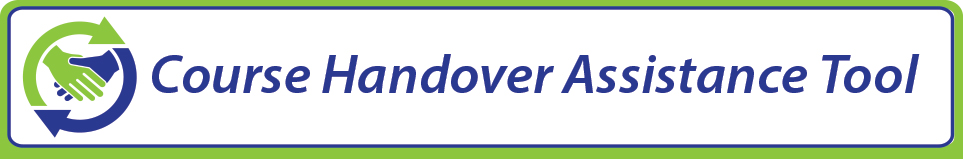 Interviewed

21 Course coordinators (11 new + 10 over 2 years experience)
6 Program directors
5 Heads of school
3 Universities in 3 states

Qualitative and exploratory 

Focus groups / individual interviews based on opportunity or need
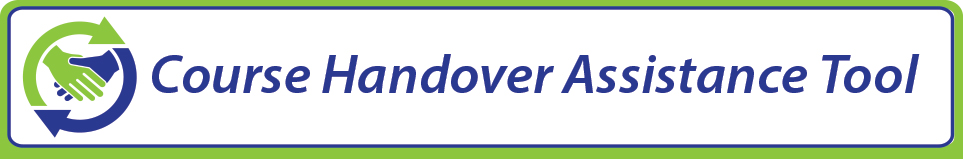 4 focus areas
Previous experience of receiving or giving a  course handover
Led to
Whether they supported the idea, or not (is it really a problem?) very important 
What should be in the tool
What would stop them using it / how to embed the tool
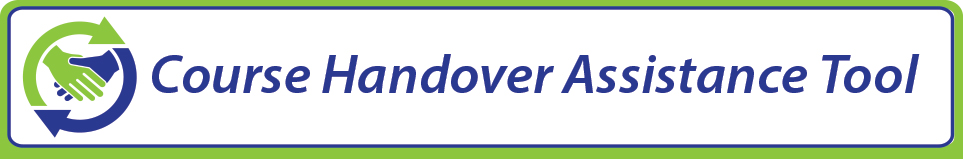 I think that this concept of a handover is really quite important.  You look at any system, for it to be efficient you need that, like the succession planning and also the handover.  I think it's crazy, at the levels that we work at, that you don't have that handover.  ………But I think at our level and to make sure everything flows smoothly, it seems sensible to have some sort of a handover.

(experienced course coordinator)
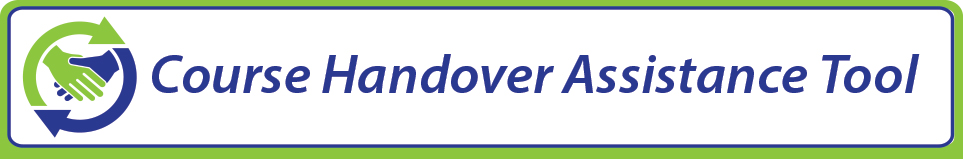 Critical events and hidden traps

History

Assessment

Teaching quality

Staff

Students
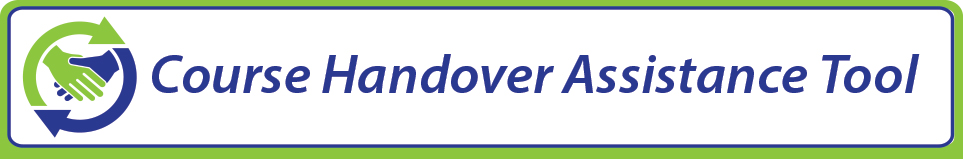 Would you like to have a go?

Groups of 2 or 3

Great if you can do something in all sections but ! Time

‘C’ and ‘A’ are the academic design aspects
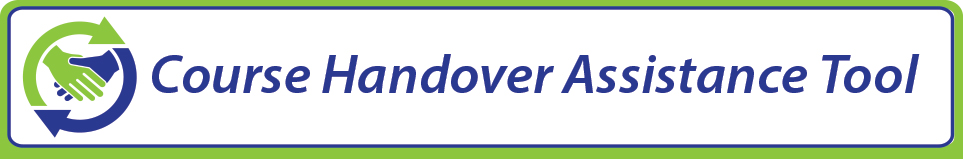 Keep your information brief and to the point. Dot points are preferable.

Create the tool as a ‘standalone’ document. However, it is best used to guide a conversation between the outgoing coordinator and the new coordinator.

Remember a new coordinator maybe new not only to the course, but also new to higher education and maybe new to Australia. 

Not all aspects of the tool will be relevant for every course. Some questions may require a link to an external document. 

Some parts of the tool need only be readdressed when the course is formally modified. Other parts will need updating each time the course is taught.
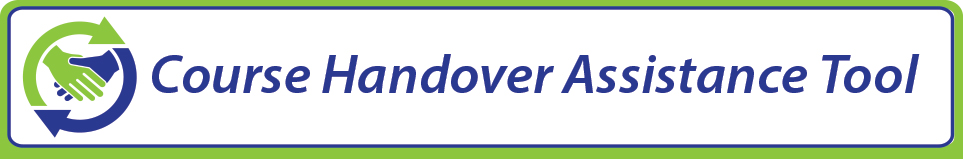 Evaluation : De Bono 6 hats

Way of separating components of analysis ….rather than try and analyse

You look through a lens
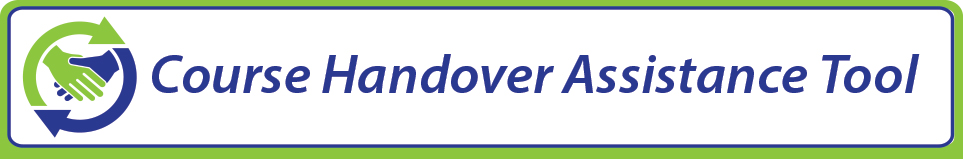 Evaluation : De Bono 6 hats

If you could maybe spend 5 minutes at your table…….brief report back

Open movement

11.45….last feedback